Muscle, Bone and Joint Injuries
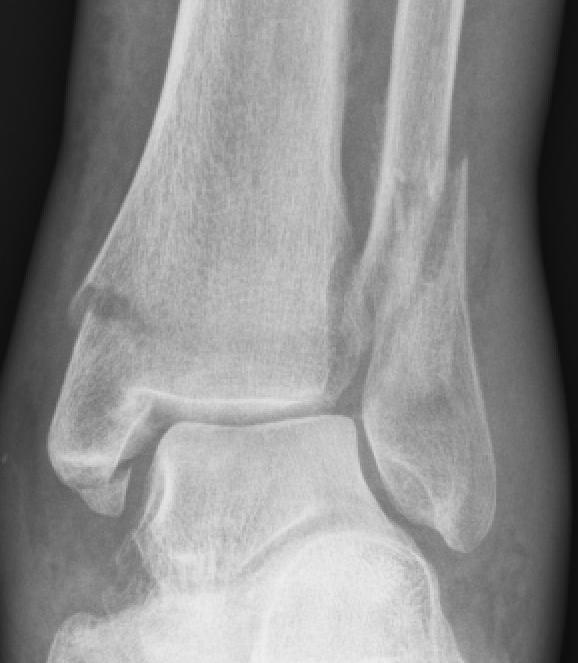 Muscle, Bone and Joint Injuries
Have you ever suffered a fracture or dislocation?

What was the mechanism of injury? 
(How did the injury happen?)

How was it cared for?
Students will be able to:
Identify various musculoskeletal injuries.

Identify signals of head, neck and back injuries.

Demonstrate how to care for head, neck and back injuries.

Demonstrate how to care for musculoskeletal injuries.
Categories
Fracture
Dislocation
Strain
Sprain
Sprain 
– stretch or tear of a ligament
 
What does a ligament connect?
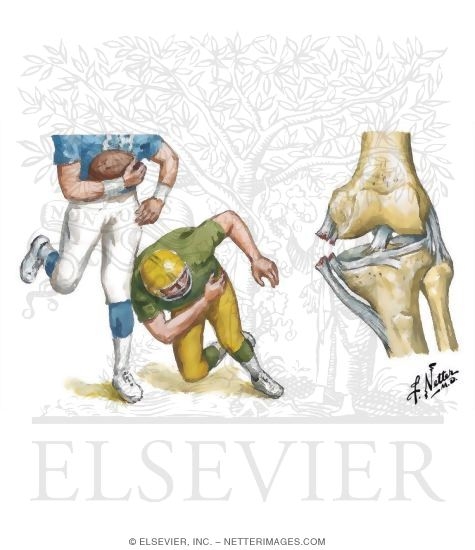 Terminology
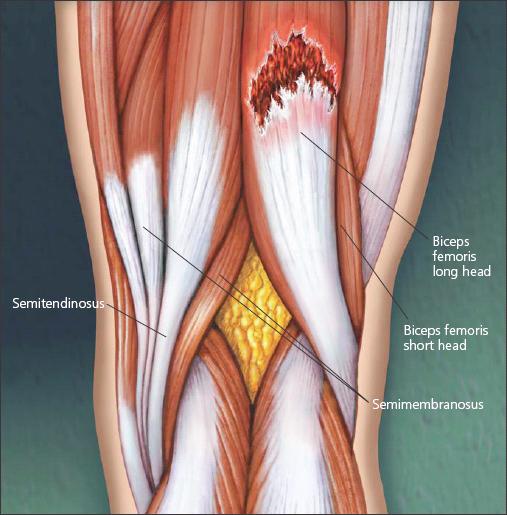 Strain 
– stretch or tear of a muscle or tendon
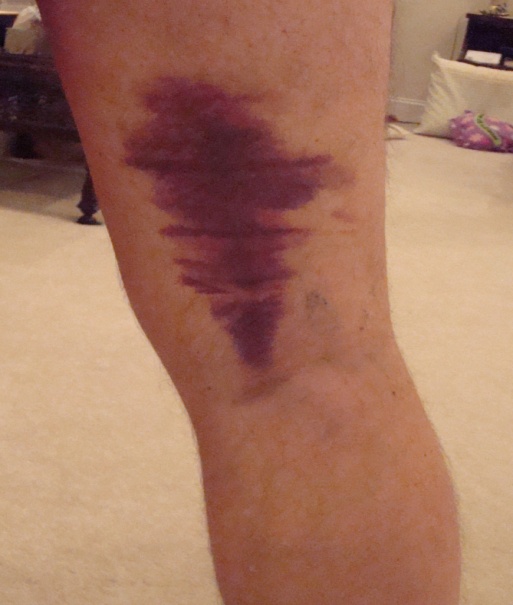 Terminology
RICE 
Rest
Ice
Compression
Elevation
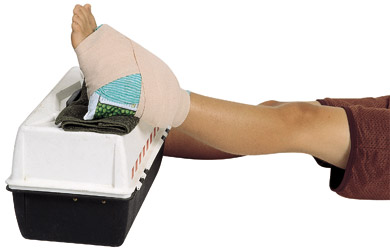 Treatment for Strains & Sprains
Why Rice?
REST 
- Avoids further damage
- Length of rest varies

ICE
-Slows down swelling
- Decreases local blood flow
- Decreases pain
Compression 
-Helps control swelling
-Provides Support

Elevation
-limits swelling
- Encourages venous return
Fracture 
break or disruption of bone
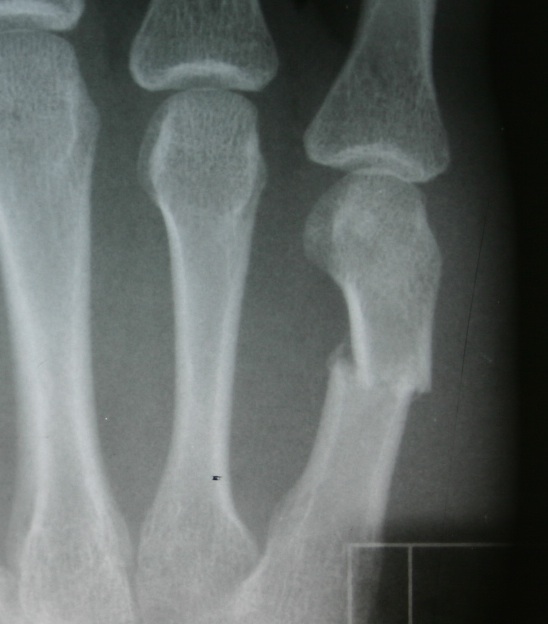 Terminology
Dislocation
 
Disruption of joint where it becomes   “Out of place”
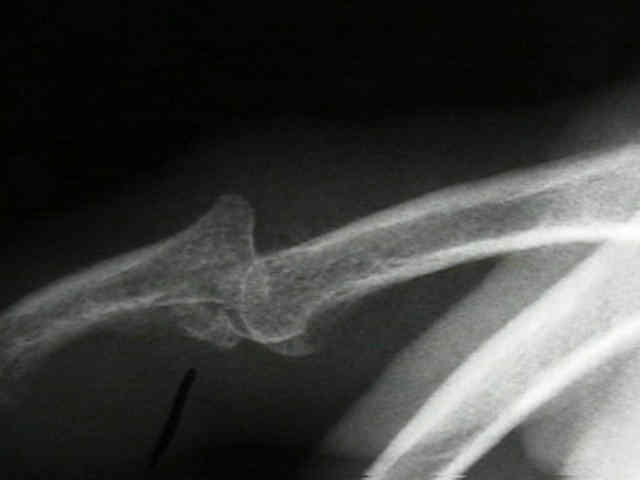 Terminology
Splint 
– a method of immobilizing an injury
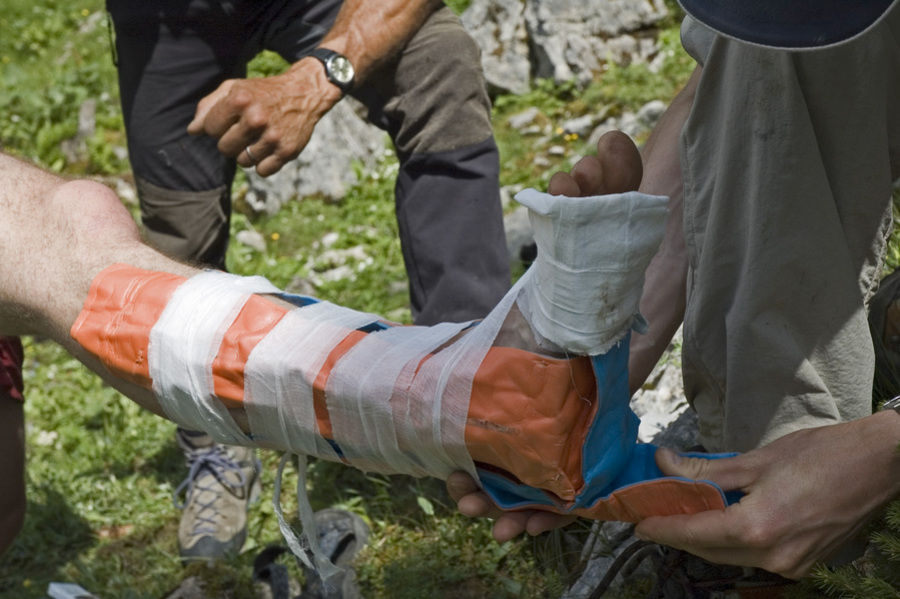 Treatment for Fractures & Dislocations
Splinting Methods
Soft Splinting
Use soft materials
Blanket, towel, pillow, jacket, etc
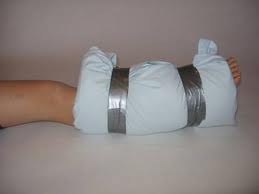 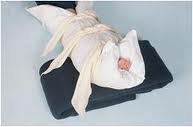 Splinting Methods
Rigid Splinting
Use hard materials
Boards, magazines, newspaper, cardboard, tree limbs, etc
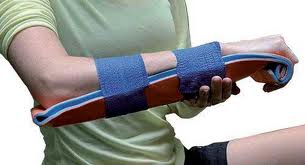 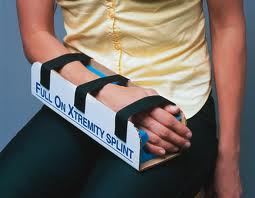 Splinting Methods
Anatomical Splinting
Use victim’s body or body part
Arm to chest
Leg to leg
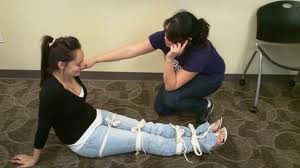 Splinting Methods
Sling & Swath
Use triangular bandages
Use on upper extremity
Sling on injured arm
Swath across chest
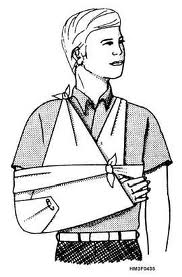 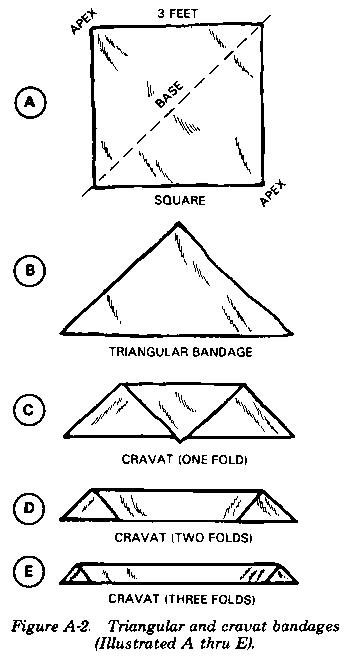 Cravat 
– triangular bandage used to make a sling
Care for Muscle, Bone & Joint Injuries
Check for signs of circulation (feeling warmth and color) after splint is applied
Splint should be snug but not cut off circulation
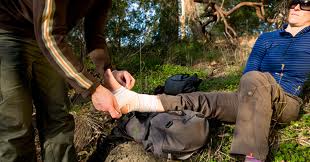 Splint body part in position you find it
Immobilize body parts above and below injury site
Check for 
Pulse
Feeling 
Warmth of skin
Color of skin 
Capillary refill
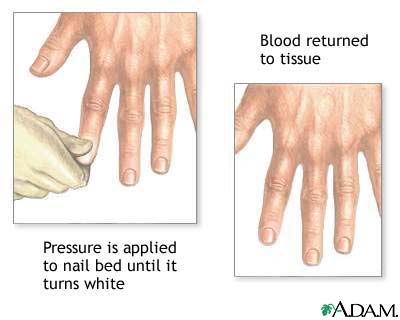 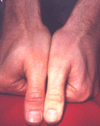 Signs of Circulation
Sign
Any observable evidence of an injury

Deformity
Bruising or swelling
Inability to use the affected part normally
Bilateral Comparison
Mechanism of injury
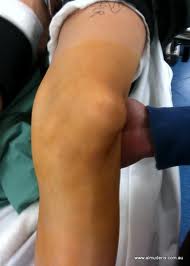 Determining the Severity
Determining the Severity
Symptom
What the victim tells you about his or her condition

Feels bone grating
Heard or felt a “pop” or “snap” at time of injury
Pain Scale (1-10)
Numbness or tingling in extremity
What causes Head, Neck & Back Injuries?
Landing head first (diving into shallow pool)

Lifting objects

Falls, slips

Acts of violence

Sports Injuries
Motor vehicle accidents

Bike or motorcycle accidents (with or without helmets)

Fall from a height

Direct blow 

Twisting mechanism
S & S of Head, Neck & Back Injuries
Blood from nose or ears or bleeding from head, neck or back
Unusual bumps or depressions on head, neck or back
Mechanism of injury leads you to believe there is head, neck or back injury
Neck or back pain
Change in consciousness
Numbness or tingling into hands or feet
Loss of movement in arms or legs
Breathing difficulty
Vision problems
Headache
Loss of balance
Call 911
Minimize movement of victim (keep victim from moving by using your hands)
Monitor ABCs
Keep victim from becoming chilled or overheated
Be prepared to use lifesaving skills
Care for Head, Neck & Back Injuries
Minimize movement of victim

Place hands on both sides of head

Hold persons head in line with spine

Support in position you found it
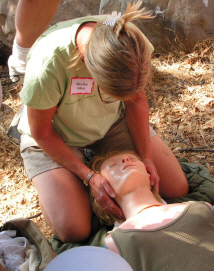 Methods in care for HNB injuries
Minor-RICE: Rest, Ice Compression & Elevation

Severe- H-N-B Injury

Splint if:
You are not using EMS to move victim
You can do it without causing more pain
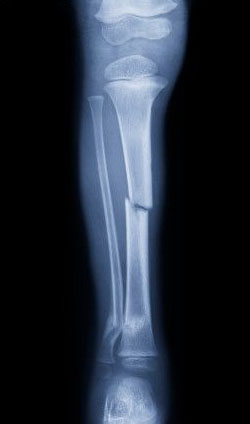 Minor vs. Severe Care
Videos
Sling & Swath - 3:22 - http://www.youtube.com/watch?v=49VBbHaXr8A
SAM splint - ankle - 2:41 - http://www.youtube.com/watch?v=pQj5xCOukZo&feature=related
Arm/wrist - 3:15 - http://www.youtube.com/watch?v=Ot7c3syPtr4&feature=related
Let’s start Splinting!
Use Triangular Bandages
Sam Splint on ankle
Magazine on wrist
Sling & Swath
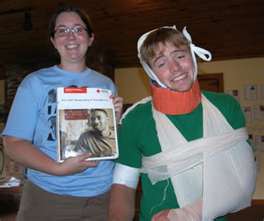